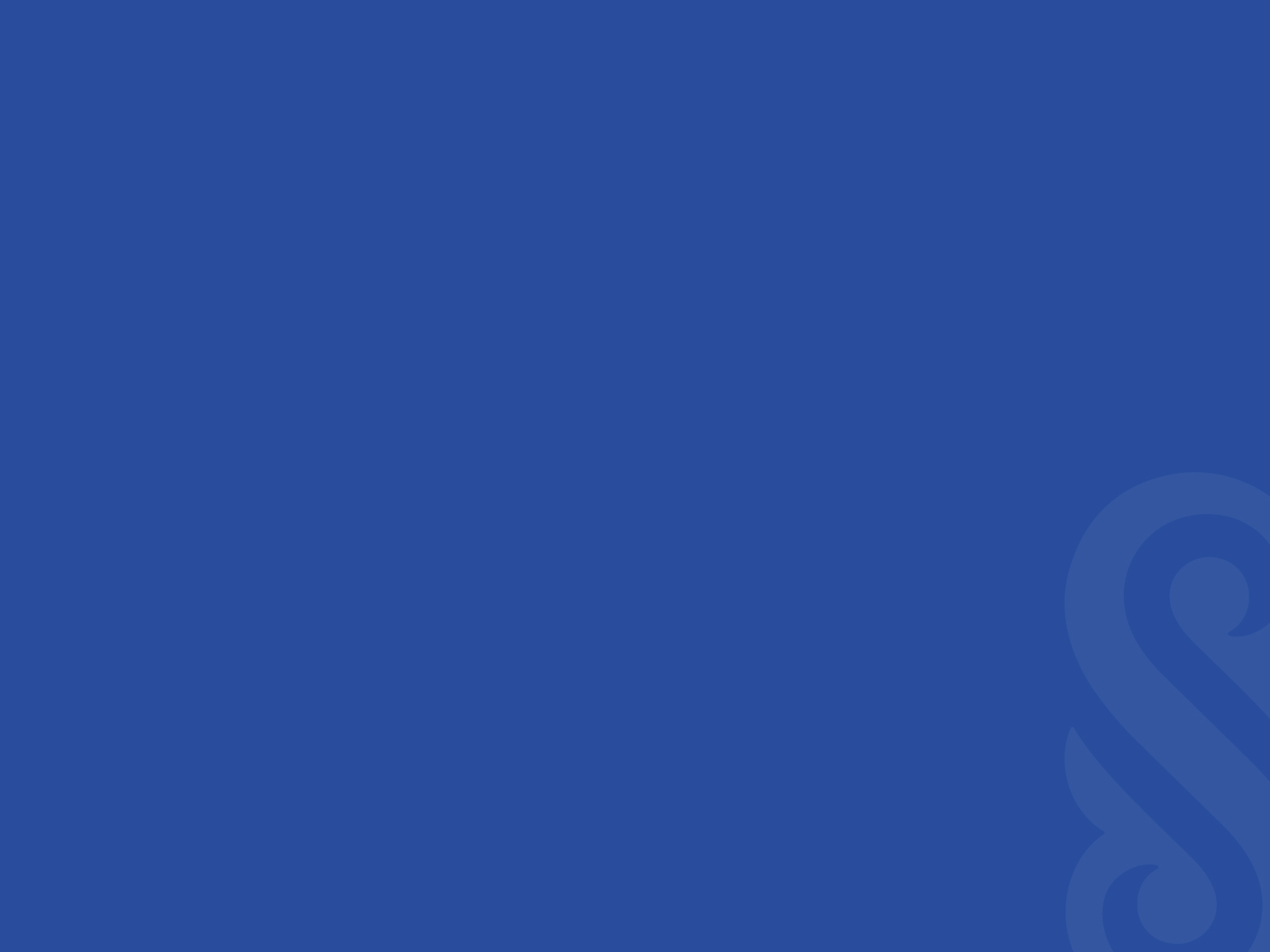 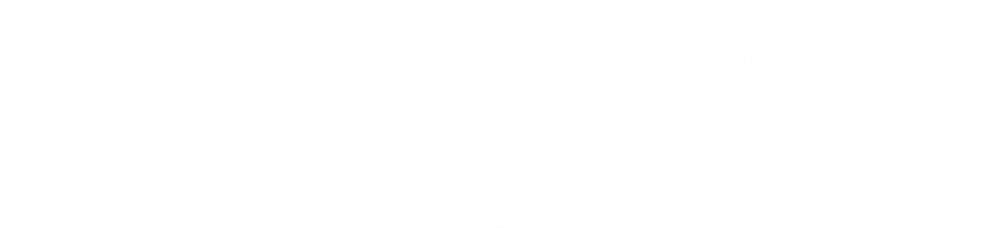 Мұнайхимиялық синтез негіздері
Оқытушы: Керимкулова Айгуль Жадраевна хим.ғыл.канд., «Химиялық және биохимиялық инженерия» кафедра қауымдастырылған профессорыkerimkulova07@mail.ru
Мазмұны
Олефиндер мен спирттер негізінде жоғарыоктанды бензин компонентін алу
MTBE синтезінің катализаторлары.
Дәріс аяқталған соң Сіз білесіз:
Автомобиль бензиндерінің құрамындағы хош иісті көмірсутектердің мөлшерін шектейтін экологиялық стандарттарды күшейту жағдайында жоғары сапалы бензинге сұраныс жоғары октанды бензин компоненттерін өндіру процестерін дамытуға әкелді: пентангексан фракциясының изомерленуі, алкилденуі. изобутан олефиндермен, димерзолмен, құрамында оттегі бар қосылыстардың синтезі (спирттер, эфирлер) т.б..
Жоғары октанды бензин компоненттерін өндіру бойынша қуаттар. Әлемдік мұнай өңдеу құрамы он жыл ішінде 30,4%-ға өсті (бметил үшіншілік бутил эфирі (МТБЕ) бойынша).
Спирттерді терт-изоолефиндермен каталитикалық алкилдеу – («этерификация» термині мұнай өңдеуде қолданылады) бензинге жоғары октанды қоспа болып табылатын оттегі – диацил эфирін алу процесі. Эфирлерді қолдану бензиннің октандық сипаттамаларын жақсартуға ғана емес, сонымен қатар ондағы қаныққан бу қысымы жоғары компоненттердің құрамын азайтуға, тиімділікті арттыруға мүмкіндік береді.отынның жануы
МТБЕ синтезі буда да, сұйықтықта да жүргізілуі мүмкінқысымға байланысты фаза. Бу фазасында МТБЕ шығымы айтарлықтай боладысұйыққа қарағанда төмен (86 - 90%), бірақ селективтілігі жоғары. MTBE технология және одан жоғары терталкил эфирлерінің бар өнеркәсіптік өндірісі сұйық фазалық синтезге негізделген.
Біртекті катализаторлар коррозиялық болып табылады, ол негізгі жабдықтың материалын таңдауға әсер етеді, реакциялық қоспадан катализаторды бөлу сатысының болуын анықтайды, Қолайсыз процестің экологиялық көрсеткіштеріне әсер етеді. Бұл кемшіліктерді негізінен гетерогенді қолдану арқылы жоюға боладыкатализаторлар.
Гетерогенді катализаторлар ретінде оксидті катализаторлар екі қышқыл (алюминий, темір, никель, ванадий және т.б. оксидтері) үшін де ұсынылған.минералды қышқылдардың қатысуымен металдар) және негіздік табиғаты(калий гидроксиді қатысында магний оксиді, белсендірілген көмір жәнет.б.).
НАЗАРЛАРЫҢЫЗҒА РАХМЕТ!